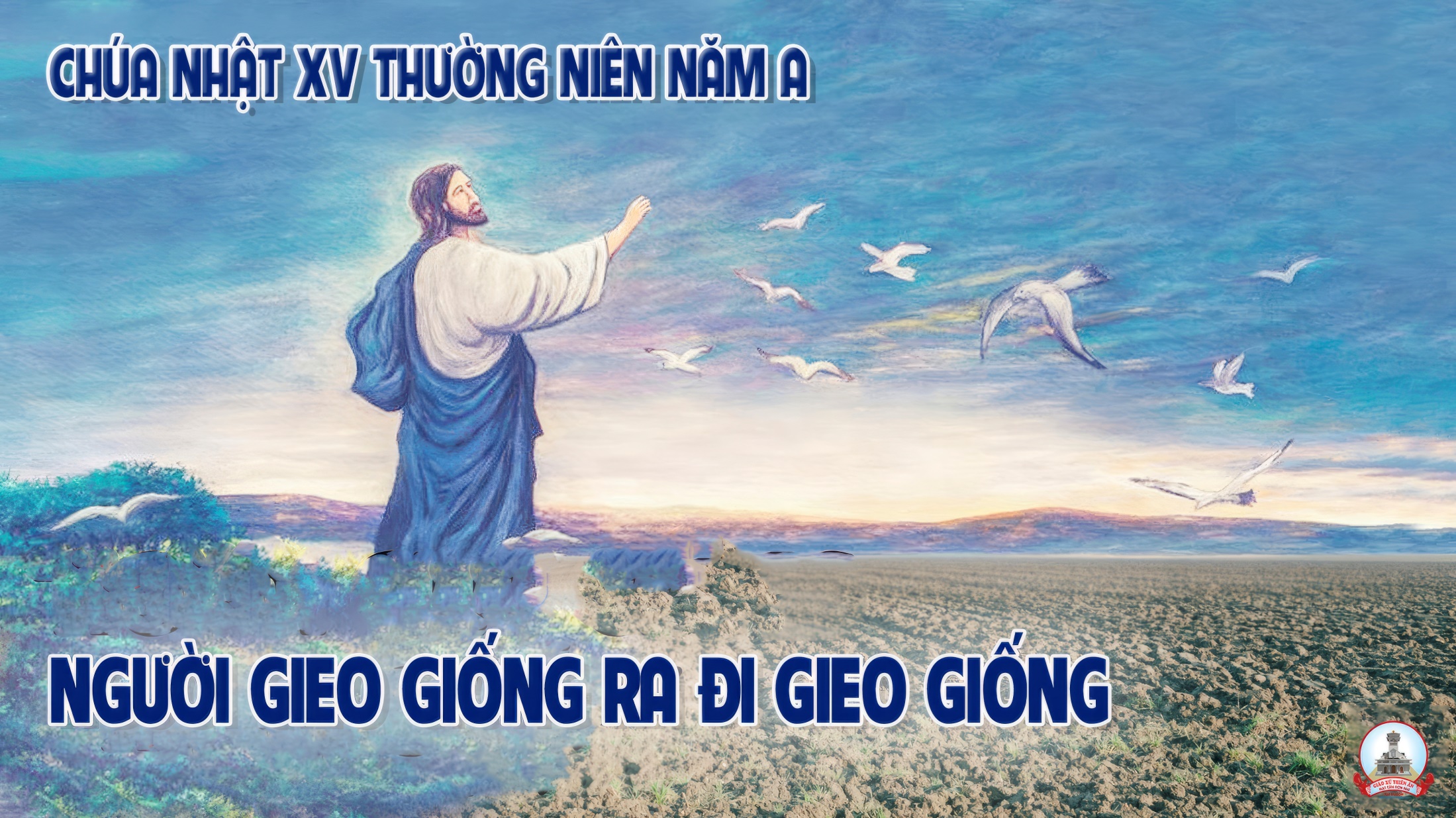 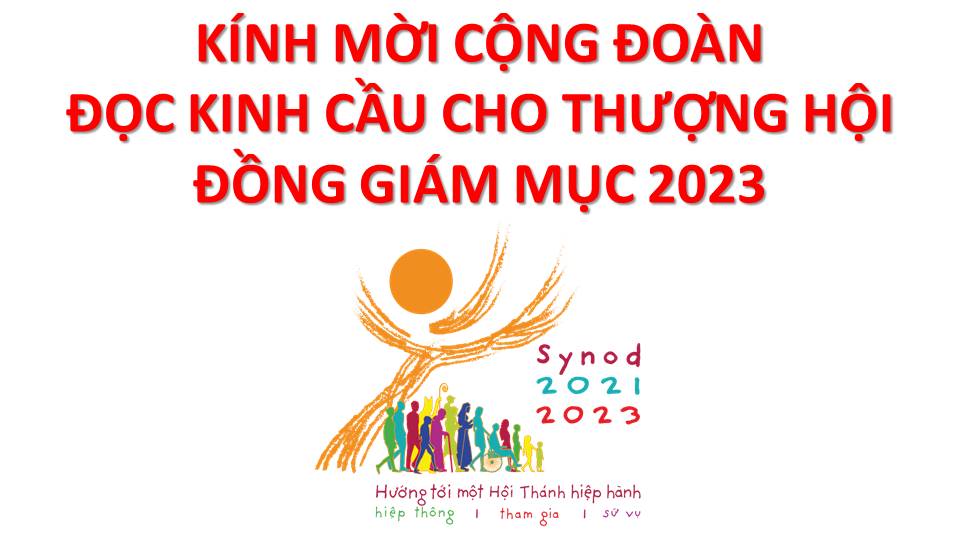 Lạy Chúa Thánh Thần là Ánh sáng Chân lý vẹn toàn,Chúa ban những ân huệ thích hợp cho từng thời đại, và dùng nhiều cách thế kỳ diệu để hướng dẫn Hội Thánh,
này chúng con đang chung lời cầu nguyện cho cácGiám mục, và những người tham dự Thượng Hội đồng Giám mục thế giới.
Xin Chúa làm nên cuộc Hiện Xuống mới trong đời sống HộiThánh, xin tuôn tràn trên các Mục tử ơn khôn ngoan và thông hiểu, gìn giữ các ngài luôn hiệp thông với nhau trong Chúa,
để các ngài cùng nhau tìm hiểu những điều đẹp ý Chúa, và hướng dẫn đoàn Dân Chúa thực thi những điều Chúa truyền dạy.
Các giáo phận Việt Nam chúng con, luôn muốn cùng chung nhịp bước với Hội Thánh hoàn vũ, xin cho chúng con biết đồng cảm với nỗi thao thức của các Mục tử trên toàn thế giới, ngày càng ý thức hơn về tình hiệp thông,
thái độ tham gia và lòng nhiệt thành trong sứ vụ của HộiThánh, nhờ lời chuyển cầu của Đức Trinh Nữ Maria, Nữ Vương các Tông đồ và là Mẹ của Hội Thánh,
Chúng con dâng lời khẩn cầu lên Chúa, là đấng hoạt động mọi nơi mọi thời, trong sự hiệp thông với Chúa Cha và Chúa Con, luôn mãi mãi đến muôn đời. Amen.
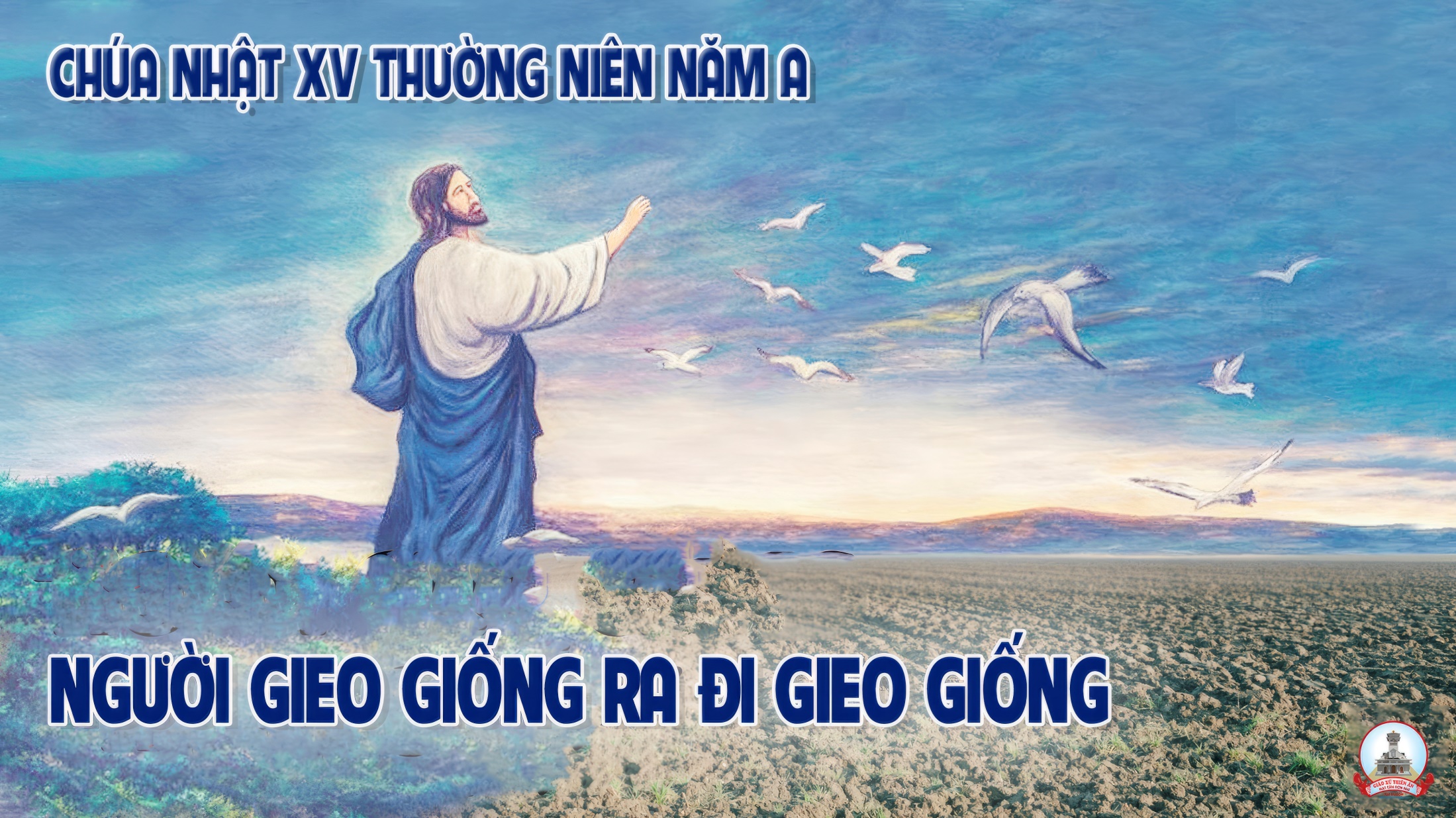 Ca Nhập LễCHUNG LỜI CẢM TẠNguyễn Duy
Đk: Trong hân hoan chúng con về đây, mang tin yêu mơ ước nồng say, cùng hợp tiếng ca tạ ơn Chúa lời thiết tha.
Tk1: Bao năm tháng con hằng ước mơ về bên Chúa hát khúc tạ ơn. Ôi giây phút chan hòa thánh ân trong cõi lòng dâng trào ý thơ.
Đk: Trong hân hoan chúng con về đây, mang tin yêu mơ ước nồng say, cùng hợp tiếng ca tạ ơn Chúa lời thiết tha.
Tk2: Như nai khát mong nguồn nước trong, hồn con khát chính Chúa tình thương. Con vui sướng trở về thánh cung cho cõi lòng vuông tròn ước mong.
Đk: Trong hân hoan chúng con về đây, mang tin yêu mơ ước nồng say, cùng hợp tiếng ca tạ ơn Chúa lời thiết tha.
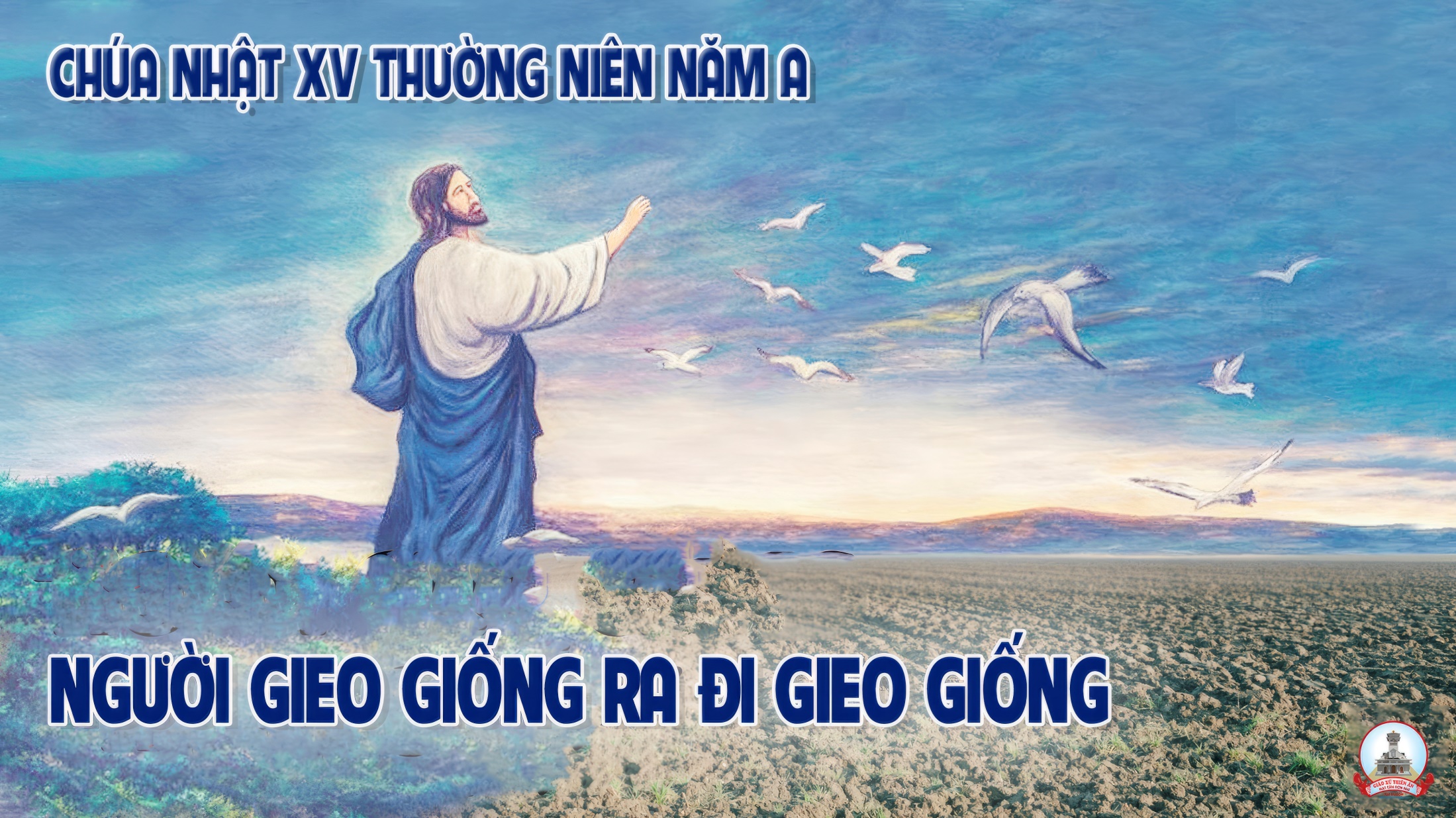 KINH VINH DANH
Ca Lên Đi 2
Chủ tế: Vinh danh Thiên Chúa trên các tầng trời. Và bình an dưới thế, bình an dưới thế cho người thiện tâm.
Chúng con ca ngợi Chúa. Chúng con chúc tụng Chúa. Chúng con thờ lạy Chúa. Chúng con tôn vinh Chúa. Chúng con cảm tạ Chúa vì vinh quang cao cả Chúa.
Lạy Chúa là Thiên Chúa, là Vua trên trời, là Chúa Cha toàn năng. Lạy Con Một Thiên Chúa, Chúa Giê-su Ki-tô.
Lạy Chúa là Thiên Chúa, là Chiên Thiên Chúa, là Con Đức Chúa Cha. Chúa xoá tội trần gian, xin thương, xin thương, xin thương xót chúng con.
Chúa xoá tội trần gian, Xin nhận lời chúng con cầu khẩn. Chúa ngự bên hữu Đức Chúa Cha, xin thương, xin thương, xin thương xót chúng con.
Vì lạy Chúa Giê-su Ki-tô, chỉ có Chúa là Đấng Thánh, chỉ có Chúa là Chúa, chỉ có Chúa là Đấng Tối Cao, cùng Đức Chúa Thánh Thần trong vinh quang Đức Chúa Cha. A-men. A-men.
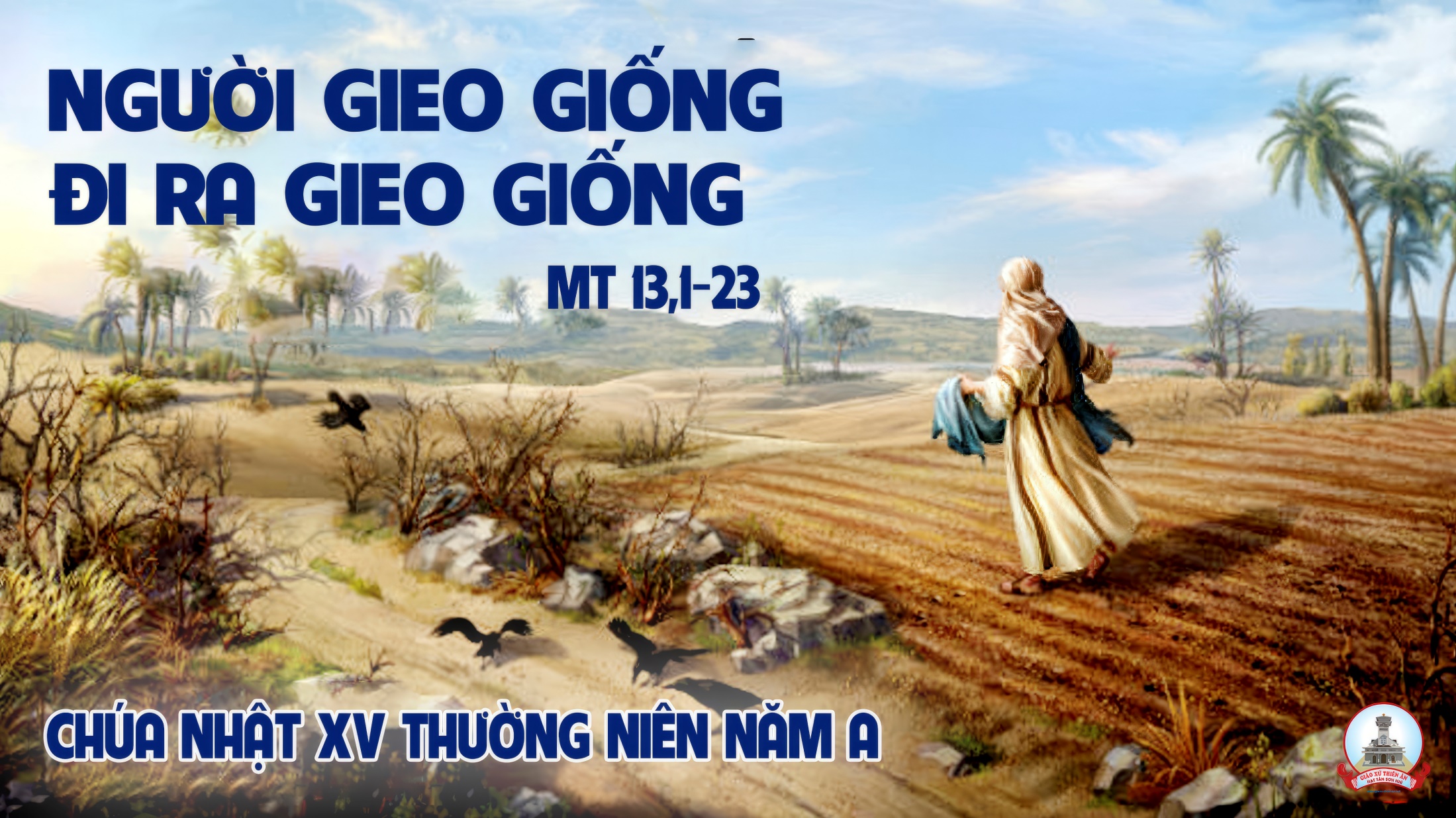 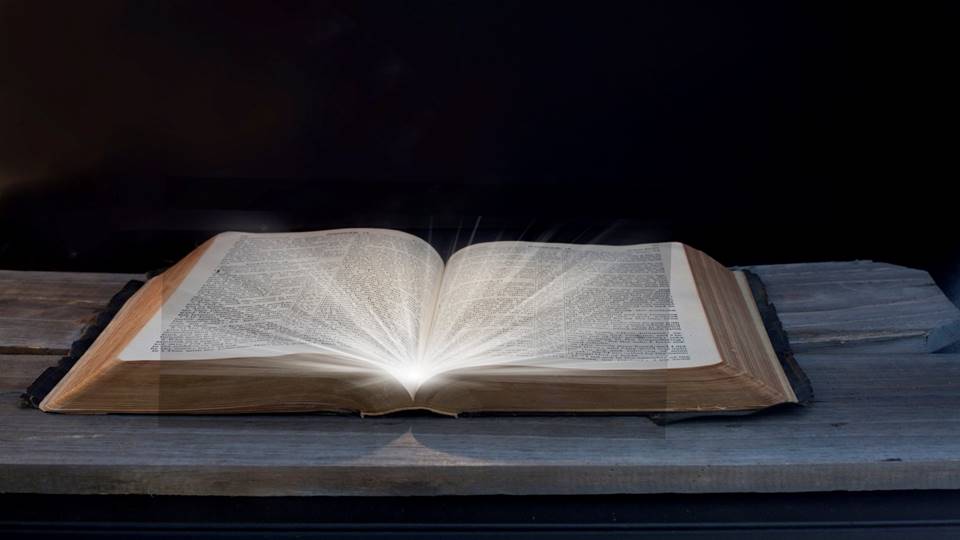 Bài đọc 1
Bài trích sách ngôn sứ Isaia
Thánh Vịnh 64
Lời Chúa rơi vào đất tốt sẽ khai hoa kết trái nhiều.
Thánh Vịnh 64Chúa Nhật XV Thường NiênNăm AKim Long(4 câu)
Đk: Lời Chúa rơi vào đất tốt sẽ khai hoa kết trái nhiều.
Tk1: Chúa thăm đất cho mưa gội nhuần, cho ngập tràn phú túc giàu sang. Cho sông ngòi trào nước mênh mông, dọn sẵn sàng đợi lúa trổ bông.
Đk: Lời Chúa rơi vào đất tốt sẽ khai hoa kết trái nhiều.
Tk2: Đất đai Chúa lo thu dọn sạch, cho đường cày ứ nước bậm sâu. San cho bằng từng chút mô cao, hạt nảy mầm nhờ Chúa đổ mưa.
Đk: Lời Chúa rơi vào đất tốt sẽ khai hoa kết trái nhiều.
Tk3: Phúc ân Chúa quanh năm dư đầy, hoa màu ngợp lối bước Ngài đi. Nơi hoang địa tràn nước trong xanh, và núi đồi phục sức đẹp xinh.
Đk: Lời Chúa rơi vào đất tốt sẽ khai hoa kết trái nhiều.
Tk4: Lúa tươi tốt rung rinh dạt dào, chiên cừu phủ trắng xóa đồng xanh. Muôn muôn loài hợp tiếng hoan ca, lời hát hò cùng lúc trổi cao.
Đk: Lời Chúa rơi vào đất tốt sẽ khai hoa kết trái nhiều.
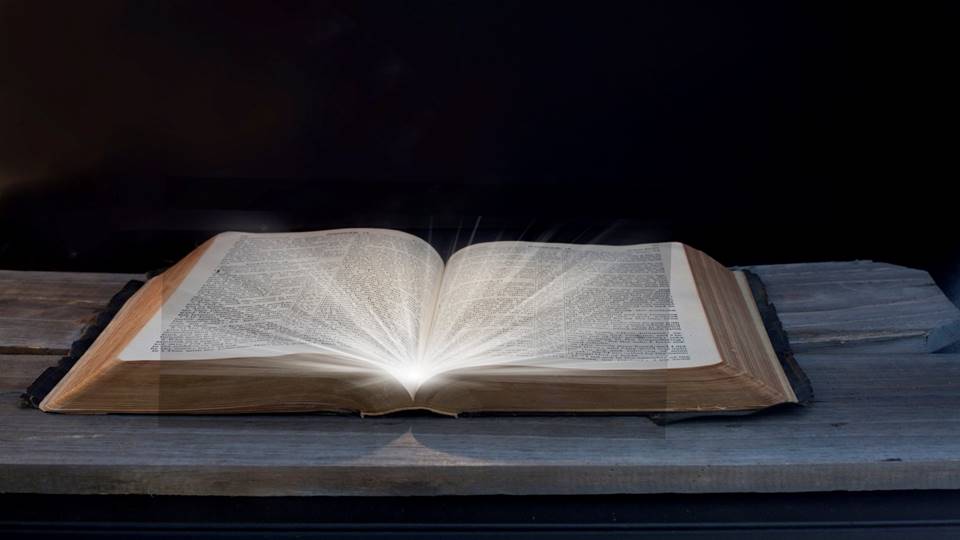 Bài đọc 2
Bài trích thư của thánh Phaôlô tông đồ
Gửi tín hữu Rôma.
Muôn loài thọ tạo những ngong ngóng đợi
Chờ ngày Thiên Chúa mặc khải vinh quang
Của con cái Người.
Alleluia - Alleluia:
Hạt giống là Lời Thiên Chúa, Người gieo giống là Đức Ki-tô, những ai tuân giữ Lời Người sẽ tồn tại muôn đời.
Alleluia …
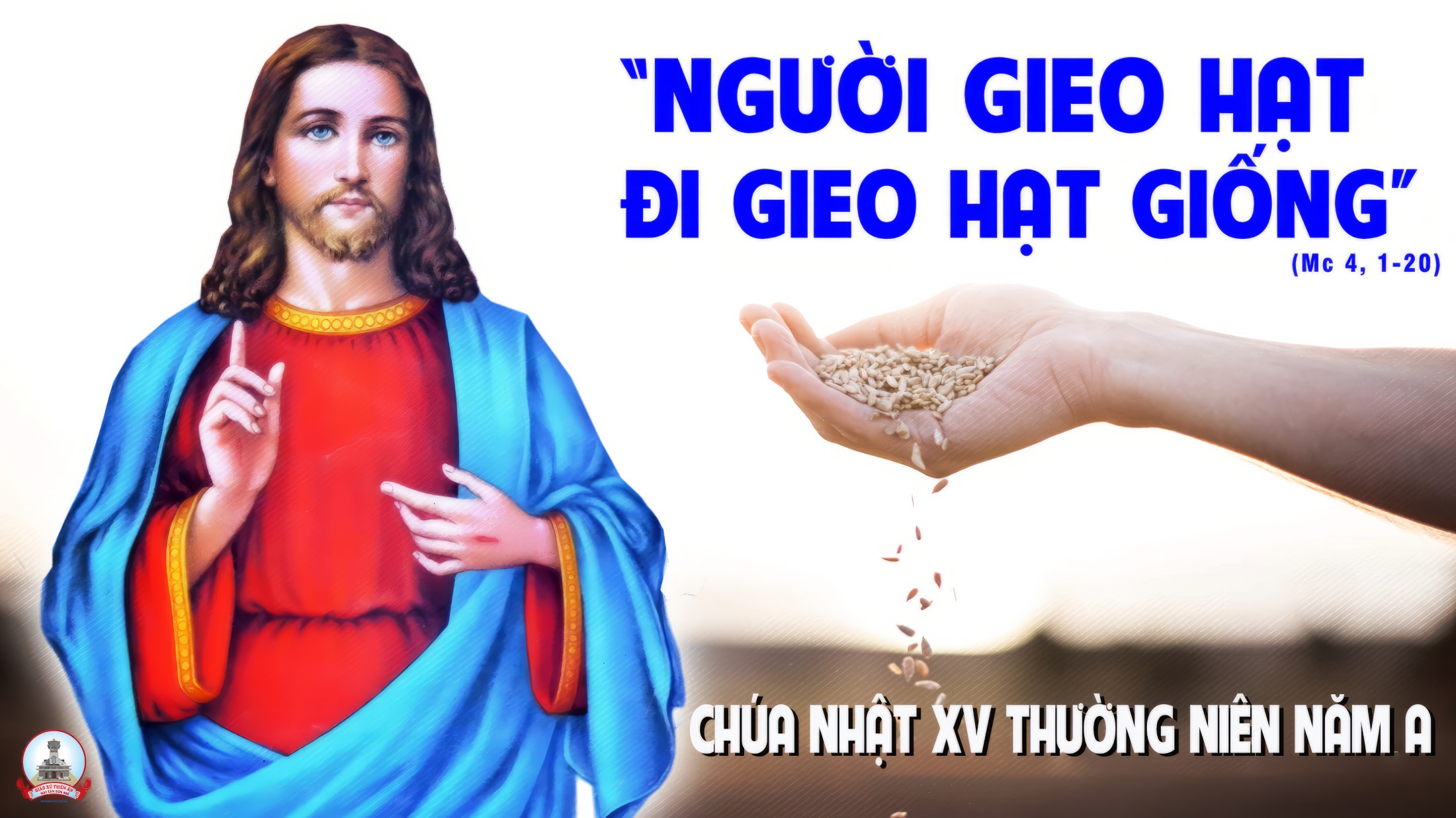 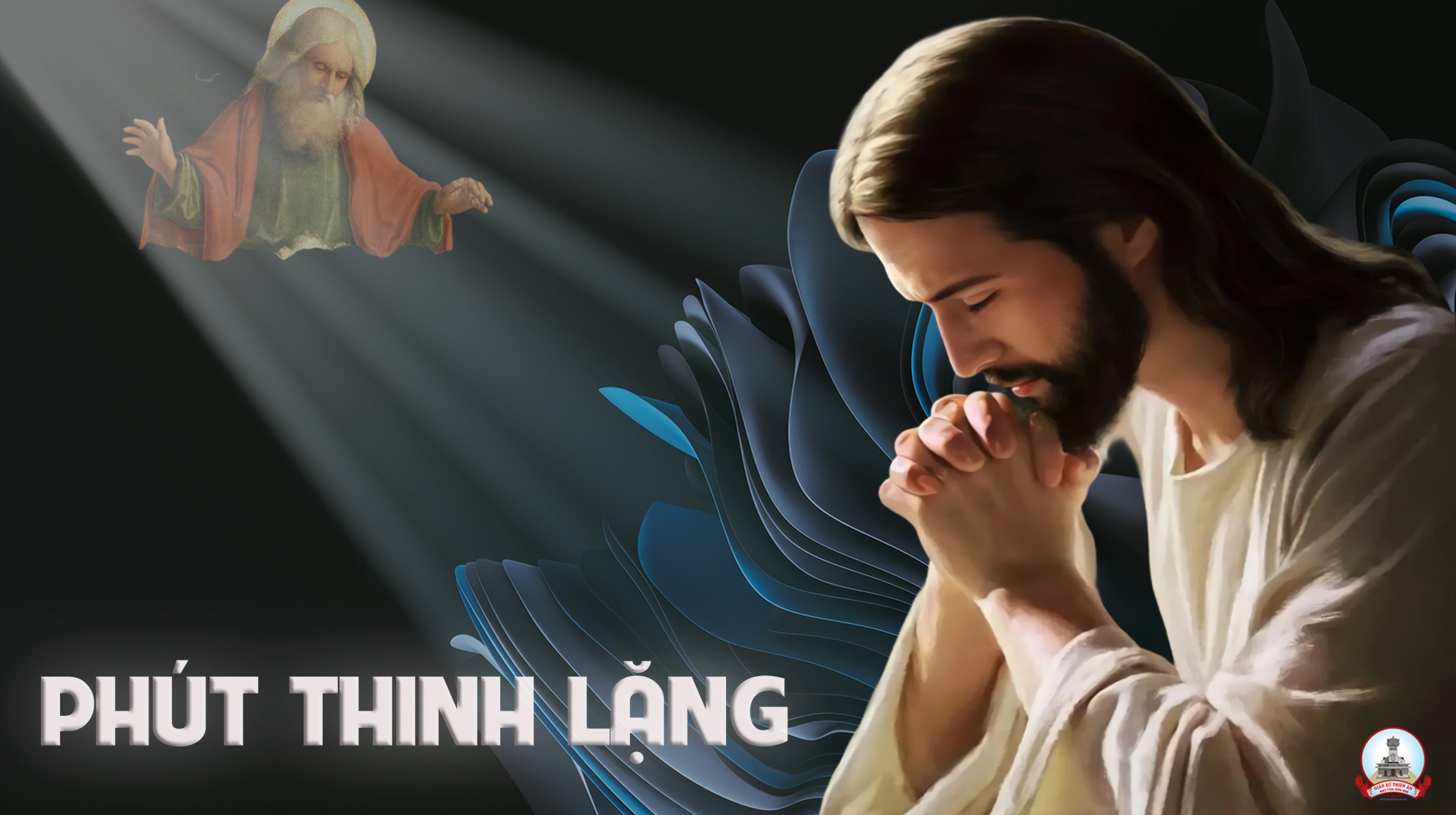 KINH TIN KÍNH
Tôi tin kính một Thiên Chúa là Cha toàn năng, Đấng tạo thành trời đất, muôn vật hữu hình và vô hình.
Tôi tin kính một Chúa Giêsu Kitô, Con Một Thiên Chúa, sinh bởi Đức Chúa Cha từ trước muôn đời.
Người là Thiên Chúa bởi Thiên Chúa, Ánh Sáng bởi Ánh Sáng, Thiên Chúa thật bởi Thiên Chúa thật,
được sinh ra mà không phải được tạo thành, đồng bản thể với Đức Chúa Cha, nhờ Người mà muôn vật được tạo thành.
Vì loài người chúng ta và để cứu độ chúng ta, Người đã từ trời xuống thế.
Bởi phép Đức Chúa Thánh Thần, Người đã nhập thể trong lòng Trinh Nữ Maria, và đã làm người.
Người chịu đóng đinh vào thập giá vì chúng ta, thời quan Phongxiô Philatô, Người chịu khổ hình và mai táng, ngày thứ ba Người sống lại như lời Thánh Kinh.
Người lên trời, ngự bên hữu Đức Chúa Cha, và Người sẽ lại đến trong vinh quang để phán xét kẻ sống và kẻ chết, Nước Người sẽ không bao giờ cùng.
Tôi tin kính Đức Chúa Thánh Thần là Thiên Chúa và là Đấng ban sự sống, Người bởi Đức Chúa Cha và Đức Chúa Con mà ra,
Người được phụng thờ và tôn vinh cùng với Đức Chúa Cha và Đức Chúa Con. Người đã dùng các tiên tri mà phán dạy.
Tôi tin Hội Thánh duy nhất thánh thiện công giáo và tông truyền.
Tôi tuyên xưng có một Phép Rửa để tha tội. Tôi trông đợi kẻ chết sống lại và sự sống đời sau. Amen.
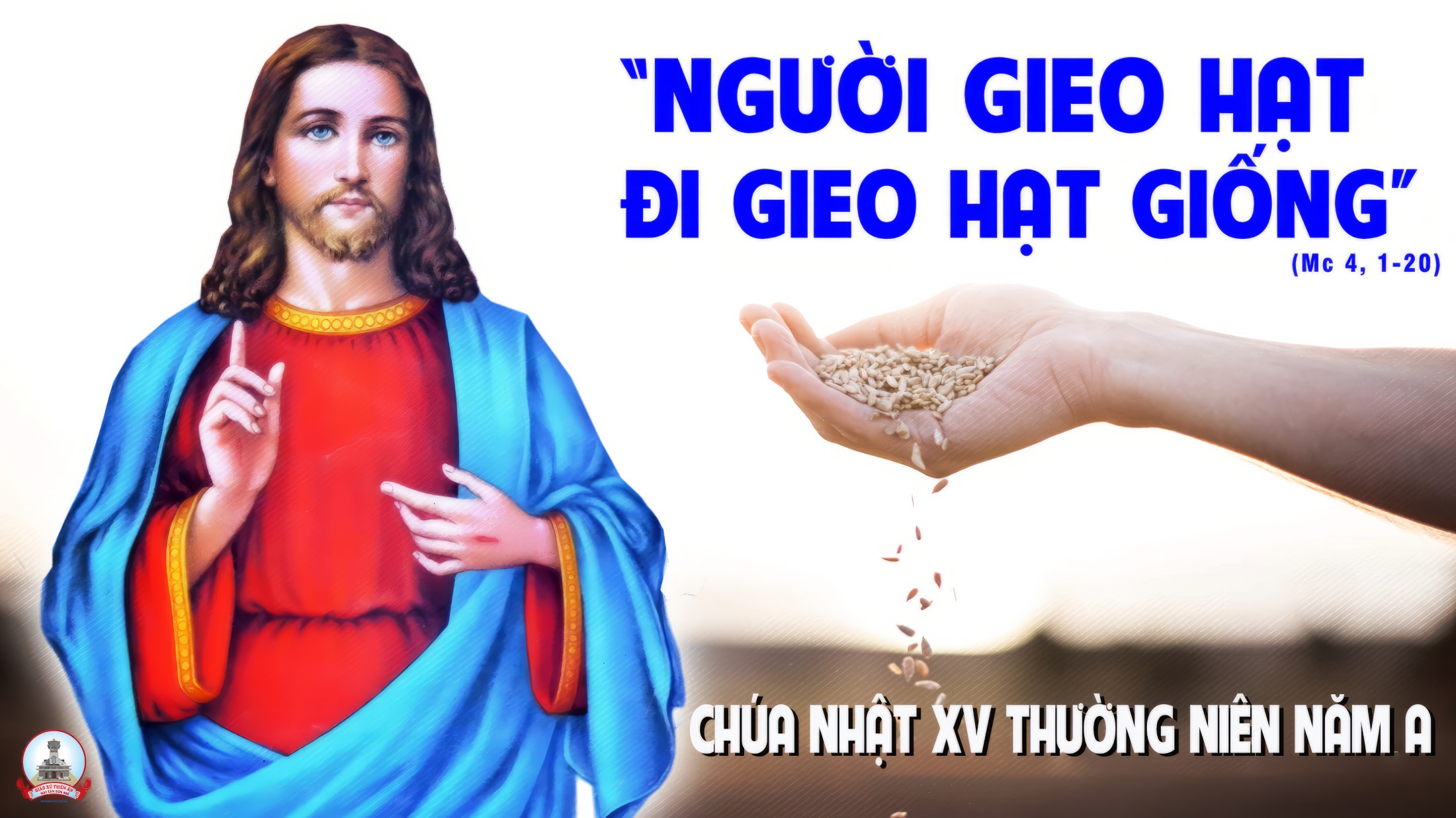 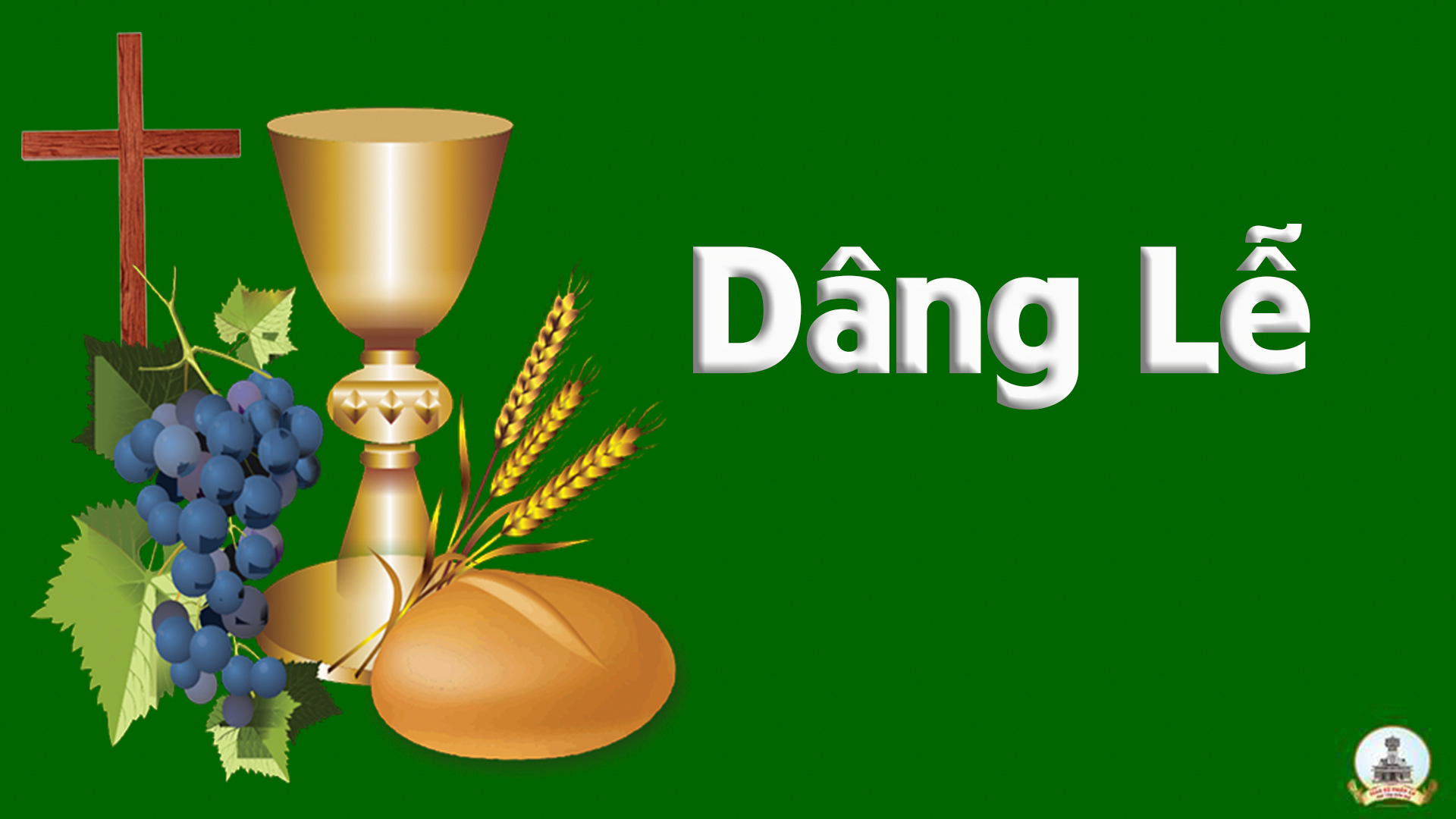 DÂNG CHÚA
Tk1: Này con dâng Chúa hoa mầu Chúa ban. Trái nho thơm nồng, hạt lúa ngát hương đồng, bàn tay bao khổ công.
Đk: Cùng nguyện cầu Chúa đoái trông lễ vật dâng lên. Và nguyện đổ xuống muôn ơn luôn triền miên.
Tk2: Nguyện dâng lên Chúa trót đời chúng con. Chúa như suối nguồn gội mát những tâm hồn ngày đêm luôn cậy trông.
Đk: Cùng nguyện cầu Chúa đoái trông lễ vật dâng lên. Và nguyện đổ xuống muôn ơn luôn triền miên.
Tk3: Nguyện dâng lên Chúa linh hồn chúng con. Biết bao lỗi lầm mà Chúa vẫn ân cần rộng ban muôn hồng ân.
Đk: Cùng nguyện cầu Chúa đoái trông lễ vật dâng lên. Và nguyện đổ xuống muôn ơn luôn triền miên.
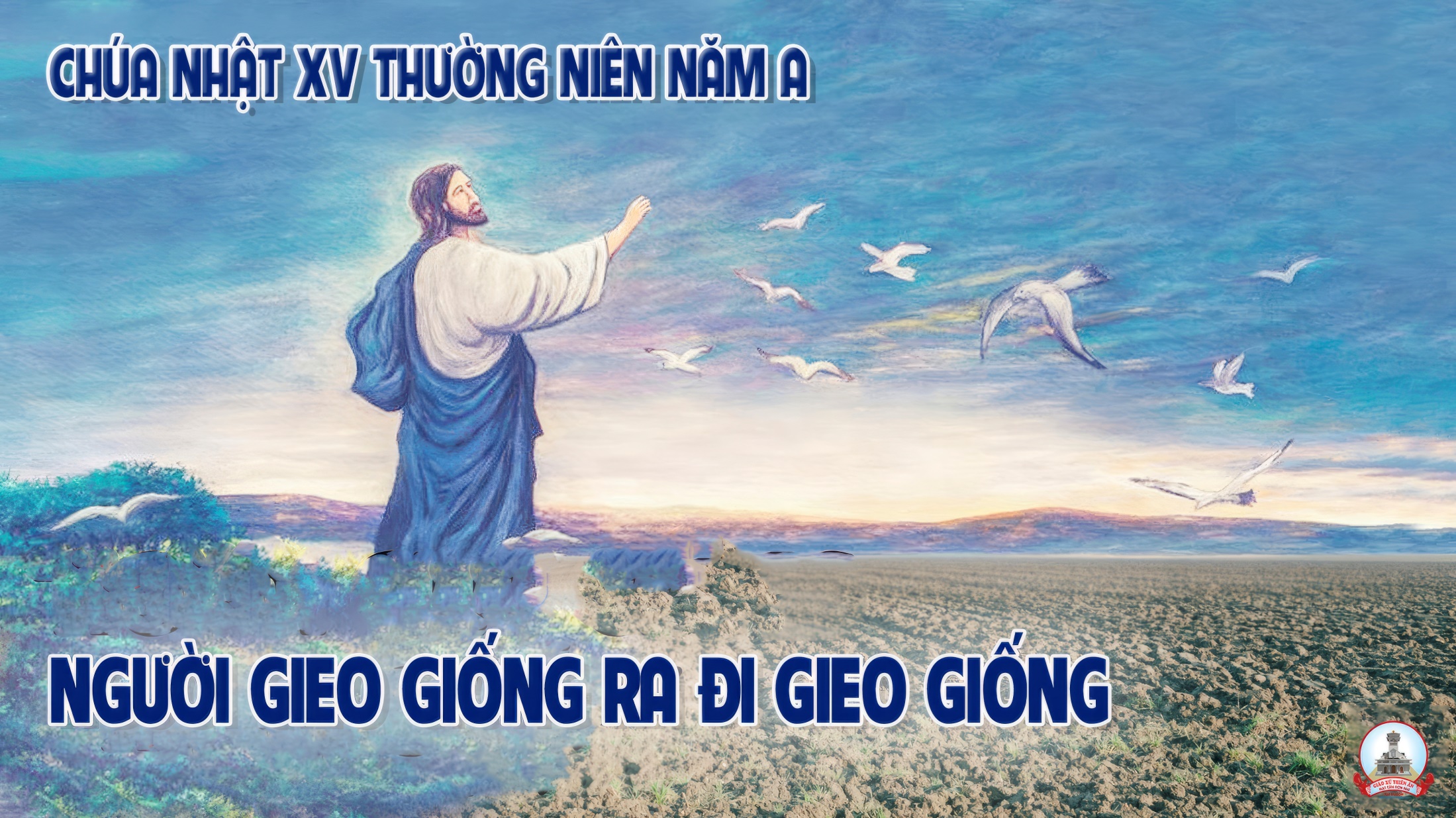 Ca Nguyện Hiệp LễTÌNH CHÚA YÊU CONGiang Tâm
Tk1: Tình Chúa yêu con như thái sơn vời vợi đỉnh cao, tình Chúa yêu con như biển khơi sóng trào đêm ngày. Tình Ngài yêu con khôn vời từ khi chưa có đất trời, Chúa đã dủ thương và chọn con từ trước muôn đời.
…Gọi chính tên con âu yếm che che từng phút giây, nào có lo chi Chúa dìu con những ngày khó nguy. Vì Ngài luôn ở bên cạnh đời con chan chứa ơn lành, Chúa đã dủ thương Ngài dìu đưa về bến bình an.
Đk: Ôi tình yêu Chúa dạt dào, ôi tình yêu Chúa ngọt ngào. Tim con cảm mến ân tình Chúa ngàn năm vững bền. Ôi hồng ân Chúa diệu huyền. Ôi đời con quá mọn hèn. Con mong đền đáp ân tình Chúa lòng con khắc ghi.
Tk2: Tình Chúa yêu con đưa dẫn con từng nhịp bước chân, tình Chúa yêu con con làm sao đáp đền xứng cân. Tình Ngài yêu con nhiệm mầu tình yêu ôi quá cao sâu, Chúa đã dủ thương mời gọi con đền đáp ơn Ngài.
…Ngày tháng qua mau nhưng nghĩa ân Ngài luôn chứa chan, dù những vong ân khi đời con yếu hèn vô ngần. Vì Ngài yêu thương con hoài dù con yếu đuối lỗi tội, Chúa đã dủ thương này tim con cảm mến tình yêu.
Đk: Ôi tình yêu Chúa dạt dào, ôi tình yêu Chúa ngọt ngào. Tim con cảm mến ân tình Chúa ngàn năm vững bền. Ôi hồng ân Chúa diệu huyền. Ôi đời con quá mọn hèn. Con mong đền đáp ân tình Chúa lòng con khắc ghi.
Tk3: Tình Chúa yêu con hơn cả thân phụ thân mẫu con, tình Chúa yêu con hơn tình yêu thế trần muôn phần. Tình Ngài yêu con bao la đời con hát khúc hoan ca, Chúa đã dủ thương đổ đầy con bằng nghĩa ân Ngài.
…Nguyện Chúa cho con luôn mến yêu Ngài trọn ước mơ, đền đáp bao nhiêu cho vừa ơn Chúa thật vô bờ. Vì Ngài yêu con muôn đời và ngàn năm mãi không ngơi, Chúa đã dủ thương hồn con dâng Ngài khúc ngợi ca.
Đk: Ôi tình yêu Chúa dạt dào, ôi tình yêu Chúa ngọt ngào. Tim con cảm mến ân tình Chúa ngàn năm vững bền. Ôi hồng ân Chúa diệu huyền. Ôi đời con quá mọn hèn. Con mong đền đáp ân tình Chúa lòng con khắc ghi.
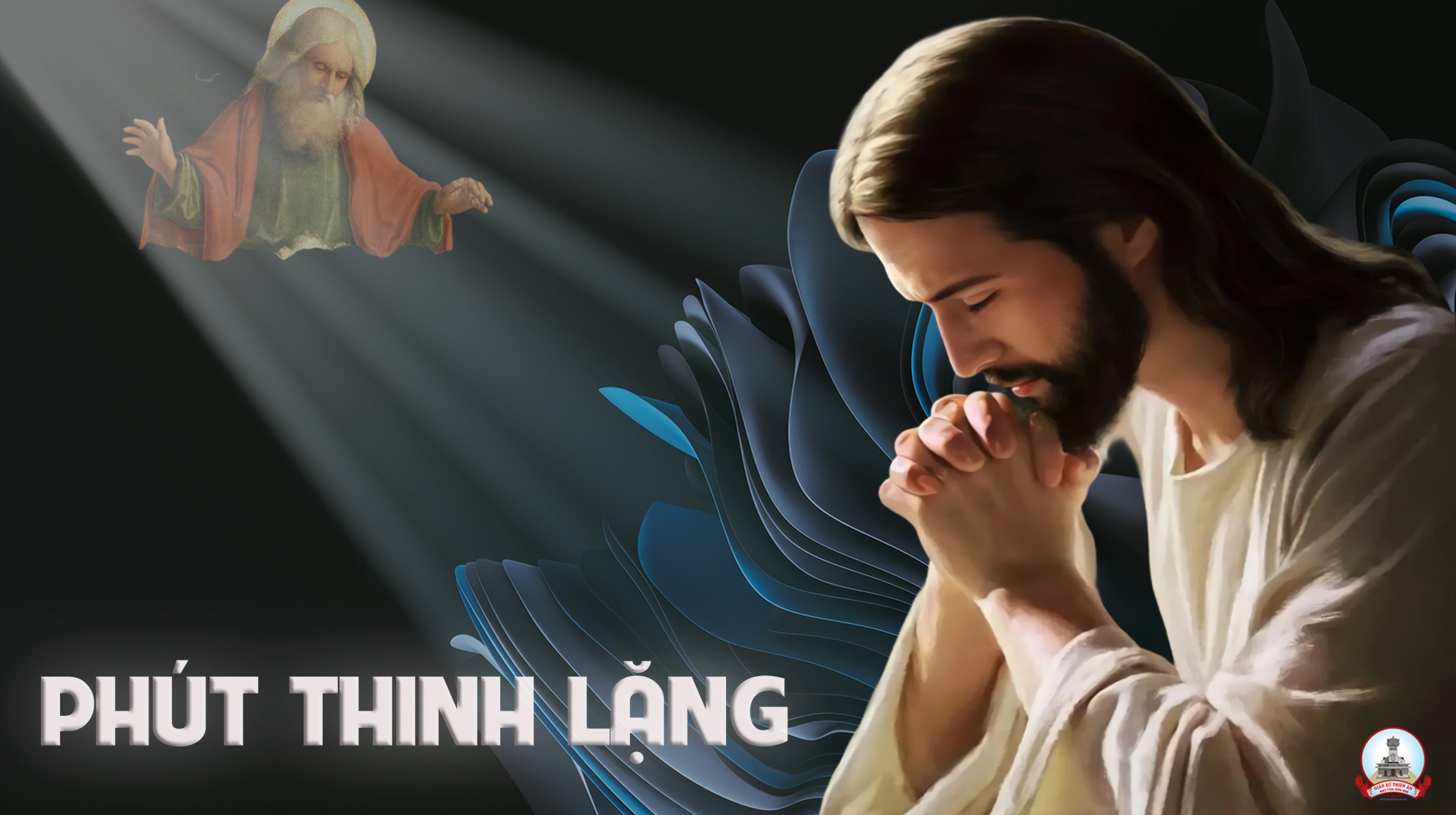 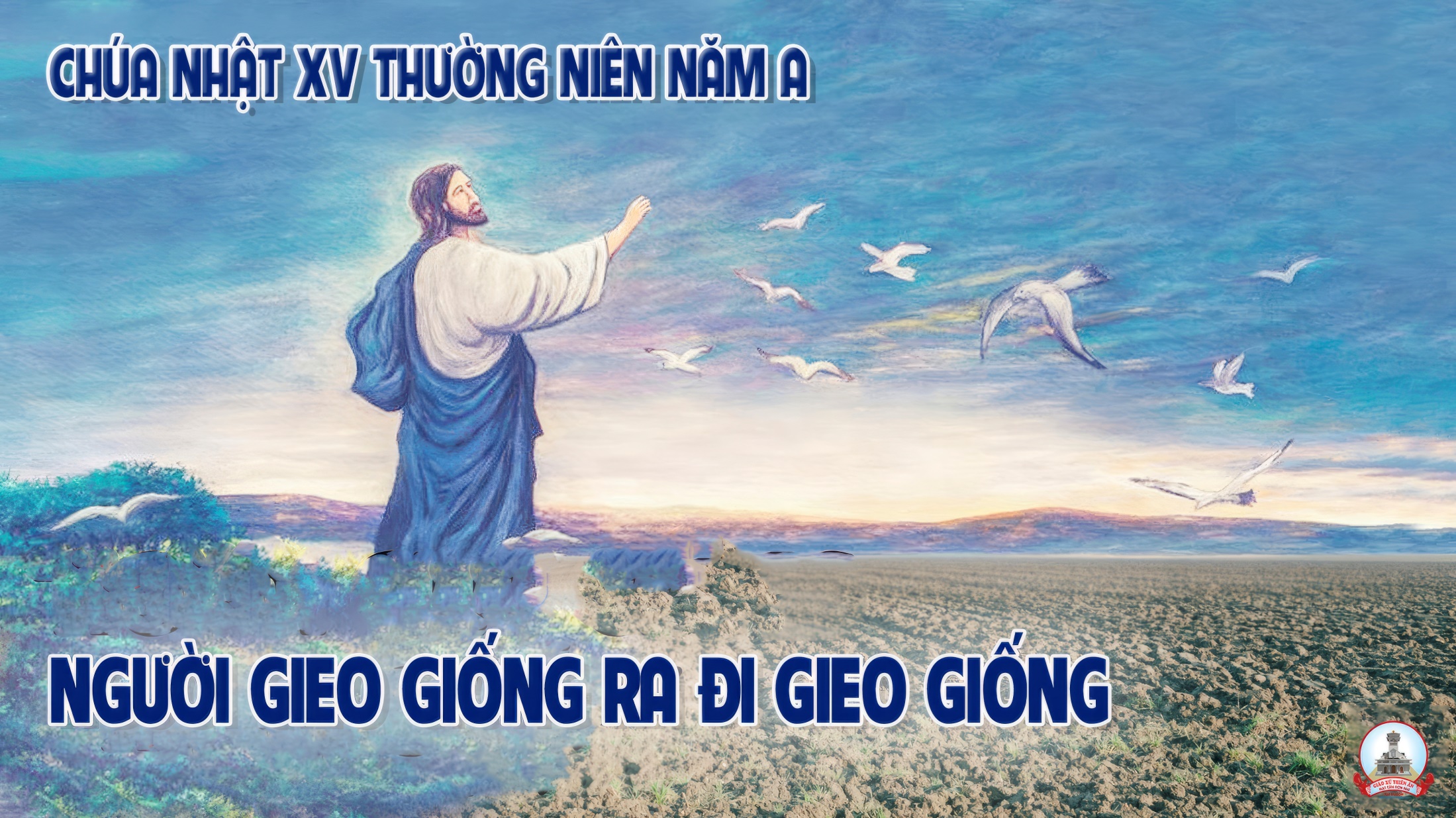 Ca Kết LễLỜI CHÚAThế Thông
Tk1: Lời Chúa đã đến trong tâm hồn. Lời Chúa đã trổ sinh tốt tươi. Ai ơi mở lòng ra đón nhận. Lời Ngài sẽ soi sáng trí lòng.
>>
ĐK: Chúa cúi xuống đến bên con nguời cho ta nghe nhịp vỗ yêu thương, cho ta nghe tình yêu thôi thúc đây chân lý vẫy gọi người ơi.
Tk2. Lời Chúa ấm áp bao ân tình. Lời Chúa tràn đầy muôn phúc vinh cho ta được huởng ơn thái bình. Lời Ngài ngàn năm mãi vững bền.
>>
ĐK: Chúa cúi xuống đến bên con nguời cho ta nghe nhịp vỗ yêu thương, cho ta nghe tình yêu thôi thúc đây chân lý vẫy gọi người ơi.
Tk3. Lời Chúa sức sống bao tâm hồn. Lời Chúa là nguồn ơn tái sinh. cho ta tìm được ơn cứu độ. Lời Ngài ngàn năm với đất trời.
>>
ĐK: Chúa cúi xuống đến bên con nguời cho ta nghe nhịp vỗ yêu thương, cho ta nghe tình yêu thôi thúc đây chân lý vẫy gọi người ơi.
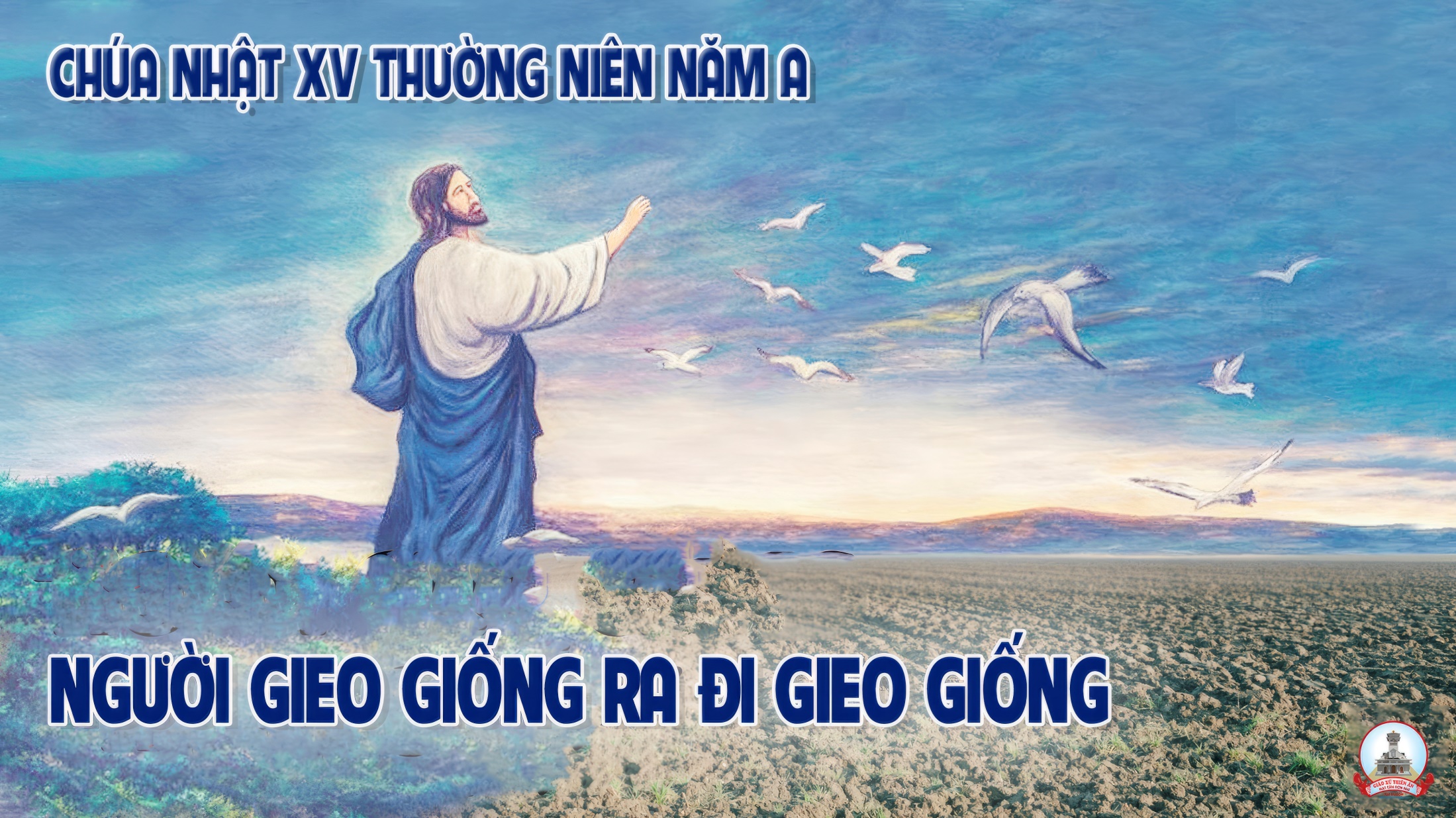